Breaking the Eggshells: The Ethics of Providing Feedback to Medical Learners
Scott A. Fields, Ph.D.  
WVU School of Medicine - Charleston Division, Department of Family Medicine

Allison Seavey, LCSW
St Marks Family Medicine Residency
Salt Lake City, UT
Disclosures
The individuals presenting today have no conflicts of interest to disclose
Goals/Objectives
Participants will learn about unique ethical problems that exist in the provision of feedback to medical learners.     
Participants will discuss ways to effectively approach and discuss difficult topics, thus “breaking the eggshells” that we might walk on as faculty members/educators.  
Participants will identify several strategies to engage medical learners in productive conversations about ethical issues.
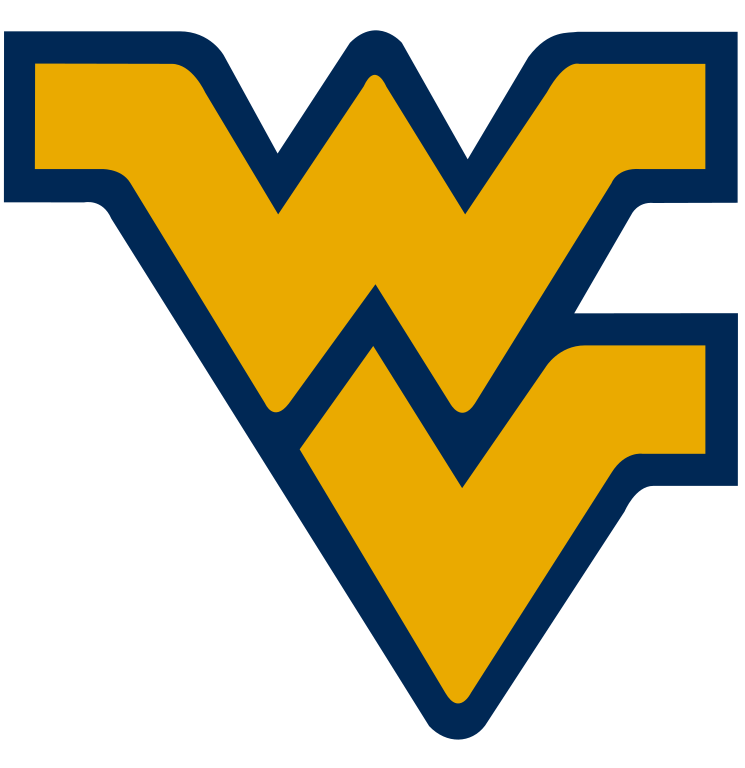 Scott’s work home
CAMC Family Medicine Center of CharlestonWVU School of Medicine – Charleston Division
Department of Family Medicine
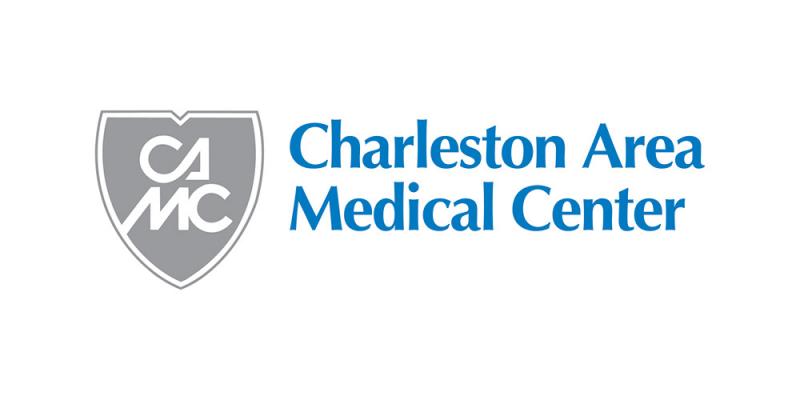 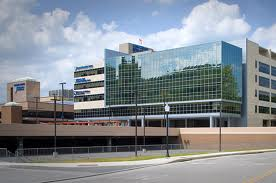 Scott’s interest in the topic
Balint group experience – Encourages the discussion of emotional aspects of difficult patient situations

Fields, S. A. & Johnson, W. M.  (2012). Physician-patient communication: Breaking bad news.  West Virginia Medical Journal, 108 (2), 32-35. 
ABCDE (Advance preparation, build the environment, communicate well, deal with reactions, encourage and validate emotions) 

Natural curiosity – Why is it often difficult to provide feedback or discuss ethical issues with residents?
Allison’s work home
St Marks Family Medicine Residency,
 Salt Lake City UT
4-4-4  
 Unopposed Community Program
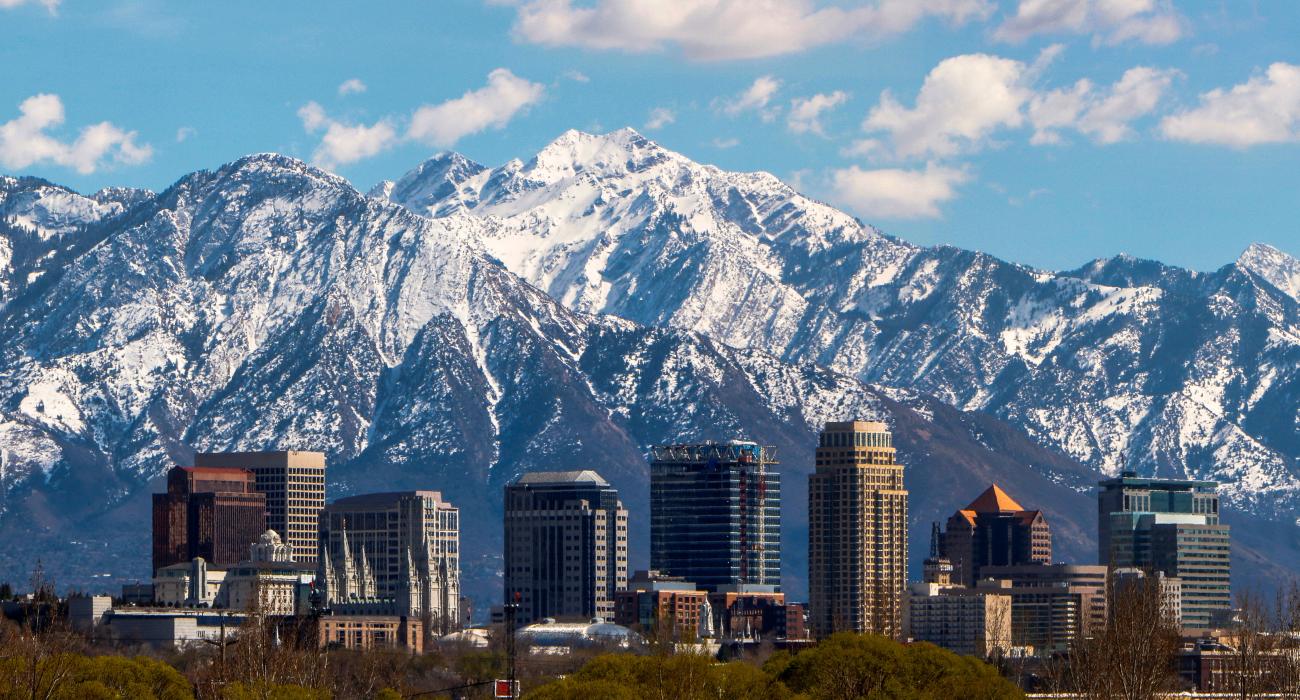 Allison’s interest in the topic
Belief that effective communication skills are vital to growth and learning  
Observation of attending's not giving difficult feedback in timely manner to maximize the learners experience
Breaking the Eggshells: Providing Difficult Feedback to Medical Learners
Why this title? 

Sometimes faculty can feel like they are walking on eggshells when it comes to providing feedback.  
Providing negative or difficult feedback can feel like a potential conflict in the making, or faculty may envision it as a soul-crushing experience for the person (resident) who receives it.  
You want residents to grow
You want residents to know what they did wrong
You don’t want to crush someone’s spirit
You also don’t want to walk on eggshells for the 3,4,5 years of a resident’s training.
Part I. Unique Ethical Problems
Ethics and Medical Students
There is debate about the value of Medical Ethics classes for students
Pros: 
1) Primes students and provides tools for what is to come in practice
2) Sends a message that ethics is intrinsically tied to medical practice
Cons:
1) Students may view an ethics course as too abstract or impractical
2) The situations that courses are intended to prepare students for may not occur for years, if at all  

Data: How do ethics classes impact the likelihood of ethical complaints later in practice? The overall thought is that this is inconclusive when looking at ethical complaints, lawsuits.  
 
Sokol, D. (2016). Teaching medical ethics: Useful or useless? British Medical Journal, 355:i6415
Ethics and Medical Residents
Ethical issues are more readily apparent (concrete) in the medical resident environment

Barriers to teaching ethics to residents: 
The (false) notion that morality can’t be taught.  
The (partially true) idea that residents will “pick up” ethical skills by observing attendings and senior residents.
The difficult nature of discussing ethical situations with others
Faculty and resident vulnerability
Sensitivity of the issue
Time pressure
Group Ethics Discussion
Break into groups of 2-5 members (5 minutes)
Discuss an ethical theme/issue that you deal with in your practice with residents (without naming names or identifying anyone)
1) Identify ways that you have brought up ethical issues or difficult feedback in the past with residents.  
2) What has been helpful?  Not as helpful?
Allison’s Recent Tight Spot – “I’m not an MD; what do I do?”
In person observation of clinic encounter of  elderly patient being seen for shortness of breath and chest pain 4 days post shoulder fracture; and resident dismissed my gentle probing to complete physical exam and check O2 stats
Ethical Issues: Tight Spots with Residents
Resident resists getting feedback from faculty
Resident talks openly about patients in patient access areas or to clerical staff
You overhear resident talking negatively about patient(s)
Resident insists on treating patients in ways that are not evidence based (e.g., new trends) 
Resident continues to make significant errors despite feedback in past
Ethical Issues: Tight Spots
Resident endorsed being depressed at times and it affected his work
Resident reveals substance abuse to you and she wants it to remain “between us”
You were informed that a resident got into a verbal altercation with a resident from another department
Part II. Breaking the Eggshells
Tough Subject Matter
The research on faculty-resident feedback indicates that residents:
Want more feedback 
Are sometimes dissatisfied with the type of feedback received
Are sometimes dissatisfied with the frequency of feedback in their training 
Part of the problem is that evaluations from rotations can be completed after a rotation is completed, such that there is no opportunity to take corrective steps
Another factor is that faculty may be providing feedback and a resident does not recognize it as such if it is informal or “on the fly.”  
Furthermore, a discussion of the topic has a richness and flow that cannot be duplicated in a few brief written sentences of feedback on a form.  

Korin (2011). Giving effective feedback. Workshop presented at UCLA Faculty Development.
Tough Subject Matter
Barriers to Faculty-Resident Difficult Discussions
From faculty point of view
1. Time
2. Difficulty (corrective feedback)
3. Bad experiences giving feedback in past
4. A notion that the resident “knows” what they did wrong
5. Fear of damaging the relationship with the resident
6. Fear of retaliation from the resident in 360 degree evaluations (reputation, in some cases money)

Korin (2011). Giving effective feedback. Workshop presented at UCLA Faculty Development.
Feedback: Barriers and Facilitators
Resident focus groups on feedback identified five major themes
Teacher factors, Learner factors, Feedback process, Feedback content and Educational context 
Perception of unapproachable attendings, time pressure, and discomfort with giving negative feedback were cited as barriers.  
Learner engagement in the feedback process was a facilitator.
The researchers found that time pressures in the learning environment may be offset some by the quality of teacher-learner relationships. 
Any data or forms for collecting feedback should be crosschecked by faculty  to ensure meaningful use. 
Faculty need to foster an environment that provides and values feedback.

Reddy, S, et al. (2015). Barriers and facilitators to effective feedback. J Grad Med Educ, 7, 214-219.
Too Scared to Teach?
Could fear keep faculty from providing feedback?  
Study looked at survey evaluations from faculty in a radiology program
100% reported being comfortable giving written and verbal positive feedback
71% comfortable giving verbal negative feedback
65% comfortable giving written negative feedback 
Faculty promotion and pay in this program were partially based on resident evaluations

Cousar, et al. (2019).  Too scared to teach?  Current Problems in Diagnostic Radiology.
Advice on discussing ethics
Positive feedback needs to be discussed (to reward and affirm)
If it is difficult feedback, it needs to be discussed as well (to inform, problem solve, and correct)

“Create continuing opportunities for residents to bring real-life cases into the classroom and to talk about moments when they were not sure about what the right thing was to do. It is hard for residents to talk about what is distressing them, but it’s important for them to know that their mentors are open to hearing about moral distress and uncertainty.” 

Mildred Solomon from: 
https://news.aamc.org/medical-education/article/teaching-doctors-ethical-questions/
Key Ingredient: A Healthy Environment
Emotionally safe place to discuss ethics/feedback

Minimize discomfort
Minimize fears of retribution or repercussions
Break down the hierarchy when in this environment
Faculty model the type of communication that they want to observe in the residents

Glicksman, E. (2016). What do I do?  Teaching tomorrow’s doctors how to navigate the tough ethical questions ahead.  AAMC News.
Part III. Strategies to Engage Others
I want to go FAST!
FAST 
A framework to provide residents with effective feedback
Frequent 
Daily as possible
Appropriate
Should be about the skills that the learner needs to gain
Specific 
With labeled behavioral anchors as possible (“great job discussing medication with that patient”) 
Timely
As soon as possible so that the feedback can be tethered to the behavior

Korin (2011) Giving effective feedback. Workshop presented at UCLA Faculty Development.
Types of Feedback
Formative 
Provided in the moment to help shape behavior
Reflects what should be shared goals
Allows for improvement

Summative
Provided at end of a course or rotation
Compares performance to a standard (national and/or programmatic)  
Provides information which could be used to improve future rotations, courses
Difficult Formative Feedback: Step by Step
1. Inform learner 

2. Base information on direct observation and/or a reliable source 

3. Ask for self-assessment or explanation

4. Select one item to improve

5. Collaborate on plan for improvement
Difficult Formative Feedback: Step by Step with Dialogue
1. Inform Learner
“I appreciate you coming in today. This will only take a few minutes of our time. We need to discuss… (incident, write up, performance evaluation, etc).” 
2. Base information on direct observation and/or a reliable source 
“I heard you say…”  “The write up from the floor indicates…”  “The attending on the rotation informed me that…” 
3. Ask for self-assessment or explanation
“Describe to me what happened.” “Why do you think this happened?” 
4. Select one item to improve
“The expectation here in our department is…  (inform of policy, rules, norms).” “What will you do next time to keep this sort of thing from happening?” 
5. Collaborate on plan for improvement
“Great, it’s a plan then.” “Do you have any concerns or questions for me?” “We will discuss how it is going again in a few days.”
Difficult Discussions: Other Strategies & Mediators
Wellness, Self care and Ethics
Self Care -  A personal matter

Ethics – 
Doing no harm 
Practicing competently 
Engaging in appropriate human relations 
Providing efficacious treatments
Stress and Ethics
Gibson and Wise (2012)
The downward slide of stress (Advisory Committee on Colleague Assistance)

Stress
Distress                          
Impairment            
Improper Behavior
Burnout Warning Signs
Watch out for warning signs in residents, such as: 
		
		Violating boundaries 
		Substance use
		Verbally expressing wanting no shows in clinic
		Problems focusing                    
		Fatigue 
		Missing or late on rotations or clinic duties
Unethical practice
Awareness
1. Attending initiated
2. Self initiated
3. Colleagues
4. Family, Friends

Consultation
Colleagues/Work 
Assistance
Professional help
Employee Assistance
Self Care in Faculty/Attendings
The importance of modeling self care
We know that when faculty stress self care, that comes across to those being taught (students, residents)
Modeling: Others look to us for advice, but what we do is more important than what we say 
Medicine is busy work – how to manage career and self care is important.  
Physician in training
Supervising physician
Patients
Ethics and Self care
We also know that people often receive disciplinary action at work during difficult times in their lives  

Self care is thus an important part of ethics throughout the career 

Some difficult feedback often must occur when we see lapses in resident performance and/or self care
Structured Group Work
Support Group – provides opportunities to share and support
Balint Group – addresses emotions involved in difficult cases
Process Group – allows people to process particular themes as they apply to big picture topics (e.g. Self care, communication)
M & M – goal of improved care with discussion of what went wrong in a adverse event

All (if done in the proper spirit) can provide avenues for residents and faculty to interface and discuss difficult topics.
Group Ethics Discussion Re-visited
Break into same groups of 2-5 members (5 minutes)
Regarding ethical theme/issue that you deal with in your practice with residents (without naming names or identifying anyone)
1) How can you further encourage a culture where people discuss ethical issues as they arise in your work setting?   
2) What adjustments will you make, if any?
References
Cousar, et al. (2019).  Too scared to teach?  Current Problems in Diagnostic Radiology.     Available at: https://doi.org/10.1067/j.cpradiol.2019.04.006
Fields, S. A. & Johnson, W. M.  (2012). Physician-patient communication: Breaking bad news.  West Virginia Medical Journal, 108 (2), 32-35. 
Gibson, E. & Wise, C. (2012). Ethics and self-care: Balancing our lives and reducing risk. Workshop presented at the the 120th APA Annual Convention: Orlando, FL.  
Glicksman, E. (2016). What do I do?  Teaching tomorrow’s doctors how to navigate the tough ethical questions ahead.  AAMC News.  Available at: https://news.aamc.org/medical-education/article/teaching-doctors-ethical-questions/
Korin (2011) Giving effective feedback. Workshop presented to UCLA Faculty Development. 
Reddy, S, et al. (2015). Barriers and facilitators to effective feedback. J Grad Med Educ, 7, 214-219.   
Sokol, D. (2016). Teaching medical ethics: Useful or useless? British Medical Journal , 355:i6415